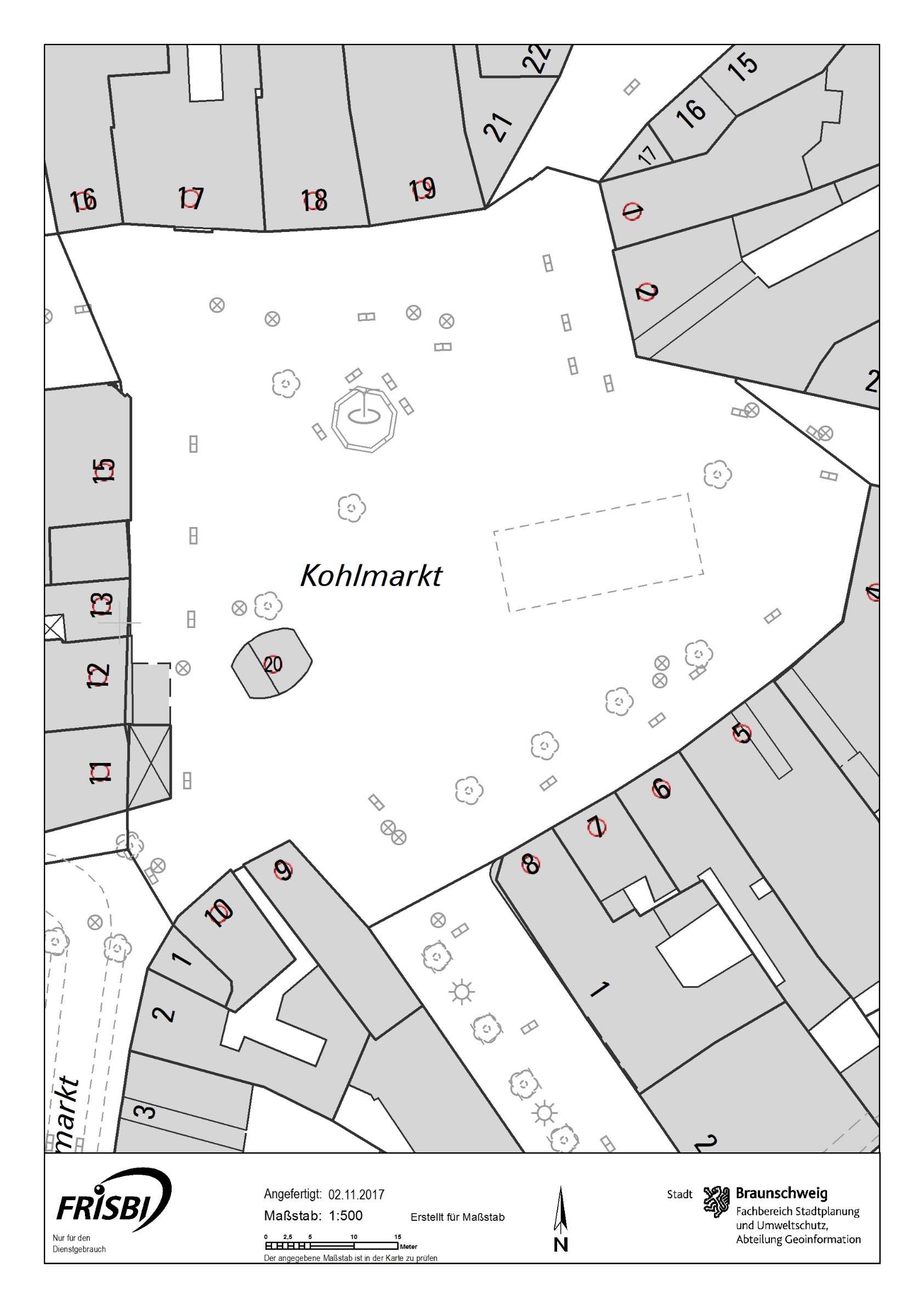 Laufband frei
3m
8,5 m
4m
3m
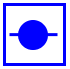 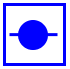 3
2
1
Flächen für die Feuerwehr
8,5 m
5
4
6
10
7
4m
19
9
18
8
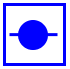 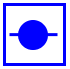 16
4m
3m
17
4 m
15
14
8,5 m
13
Flächen für die Feuerwehr
4 m
12
20
8,5 m
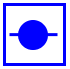 11
3m
Flächen für die Feuerwehr
Platzbelegung
 
1: 5x4m		 11: 8x3m
2: 3x2,5m 		 12: 5x3,2m
3: 6x4m		 13: 8x3m	
4: 6x3m		 14: 2,5x2m	
5. 3,2x2m		 15: 3,5x2m
6. 3x2m		 16: 8x8m
7: 5,72x2,08m	 17: 6,5x6,5m
8: 3,60x2,25m	 18: Bühne 3x4m 
9: 5x3m		 19: Backstage 3x3m 
10: 4x4m		 20: 3x6m
		
	Kühlwagen		
      	Absperrgitter 
     	Stehtische/Mülleimer 
      	Sitzbereiche (Bänke und Tische) 
     	Aufsteller
      	Dekoflächen
      	Musikanlage 
      	Strom 
	Fahnen
              Trink- und Abwasser
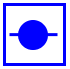 Fläche zwingend freihalten 
	Nutzbare Fläche
	Hydrant 1 m Ø freihalten 

	Einzelfallbetrachtung (mit FW abstimmen), aber generell im Abstand von 8,5 m ab Fassade keine festen Aufbauten.	
Definition: Stühle, Tische, Sonnenschirme etc. müssen in kürzester Zeit zu entfernen sein, ohne besondere Hilfsmittel. Pagoden/Zelte dürfen nur direkt an der Front stehen (bis max. 3m Tiefe)
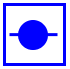 Laufband frei